Mi colegio
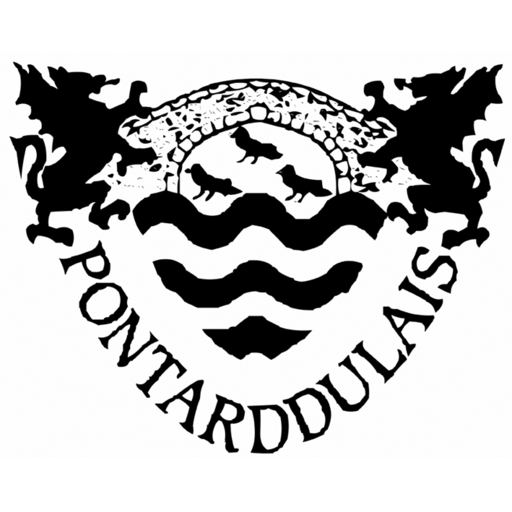 El uniforme consists en un jersey,  una camisera, unos pantalones.  Me gustaria llevar un jersey,  una camiseta, unos voquerou y unas zapatillas. Elinstituto empieza a las 8:30 y las clases duran uno hora. Hay cinco clases cada dia excepto de los fines de semana. Se puede estudiar las matematicas, las ciencias, la religion, la geografia, la historia, la tecnologia, la informatica, la educacion fisica, la musica, el teatro, el gales, el ingles, el espanil, el arte y los negocios.
El instituo fue construido  en 1982. Hay 50 profesores
 y 800 alumnos. El instituto se llama Pontarddulais Comprehensive.
El instituto tiene instalaciones exelentes como un gimnasio, una sala de profesores, un bano y un comedor. Se puede hacer muchos deportes como.......
Se puede ir a coro. Existe un club de rugby y hockey. Los lunes hay hockey y dos veces por semana se puede hacer rugby.